Fig. 13. Daily stability of the muon beam measured by the muon monitor. (A): The total collected charges measured by ...
Prog Theor Exp Phys, Volume 2015, Issue 5, May 2015, 053C01, https://doi.org/10.1093/ptep/ptv054
The content of this slide may be subject to copyright: please see the slide notes for details.
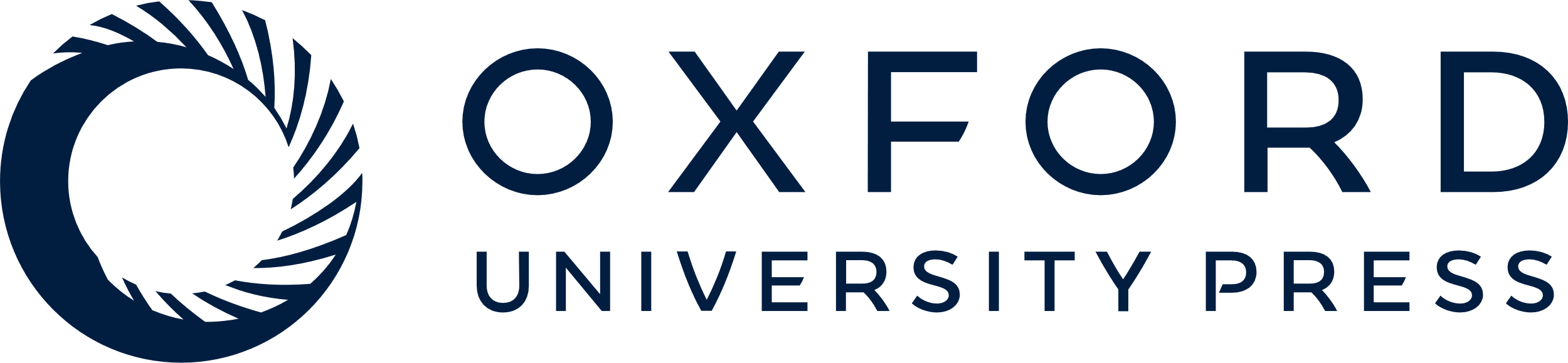 [Speaker Notes: Fig. 13. Daily stability of the muon beam measured by the muon monitor. (A): The total collected charges measured by the silicon and chamber (scaled up by a factor of 10) arrays. (B): The ratio of the total charge collected by the silicon array to that collected by the ionization chamber array. (C): The profile center measured by the silicon array. (D): The profile center measured by the ionization chamber array. In plots (C) and (D), the pink and blue lines correspond to the 1.0 mrad and 0.3 mrad shifts of the beam direction, respectively.


Unless provided in the caption above, the following copyright applies to the content of this slide: © The Author(s) 2015. Published by Oxford University Press on behalf of the Physical Society of Japan.This is an Open Access article distributed under the terms of the Creative Commons Attribution License (http://creativecommons.org/licenses/by/4.0/), which permits unrestricted reuse, distribution, and reproduction in any medium, provided the original work is properly cited.]